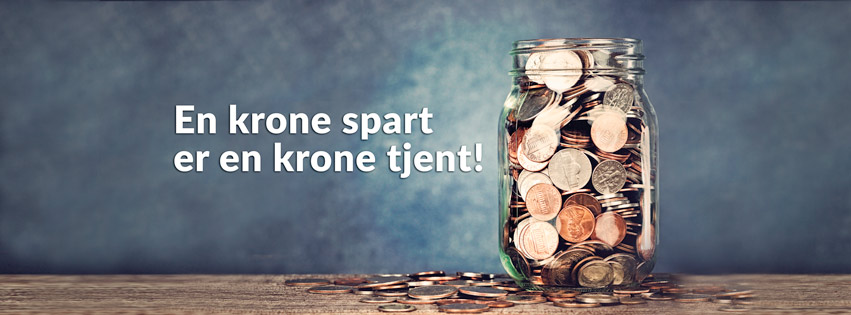 YS-Medlemsfordeler inviterer til åpent arrangement
19. November 2018
kl. 16.00 – 18.00 på Clarion Hotell Arne Rettedals gate 14, Stavanger
Her vil dere få møte alle våre leverandører av de ulike medlemsfordeler
som YS har å tilby sine medlemmer. 

Dette er en veldig god anledning til å bli bedre kjent med alle medlemsfordelene vi har. Her kan dere få svar på de spørsmålene dere lurer på. 

En representant fra YS ledelsen vil åpne arrangementet.
Det vil bli flere konkurranser med flotte premier fra våre leverandører. 

Enkel servering. 

Påmelding innen 14. november til 
heidi.briskodden@ys.no
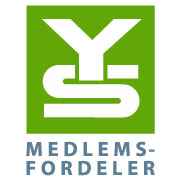